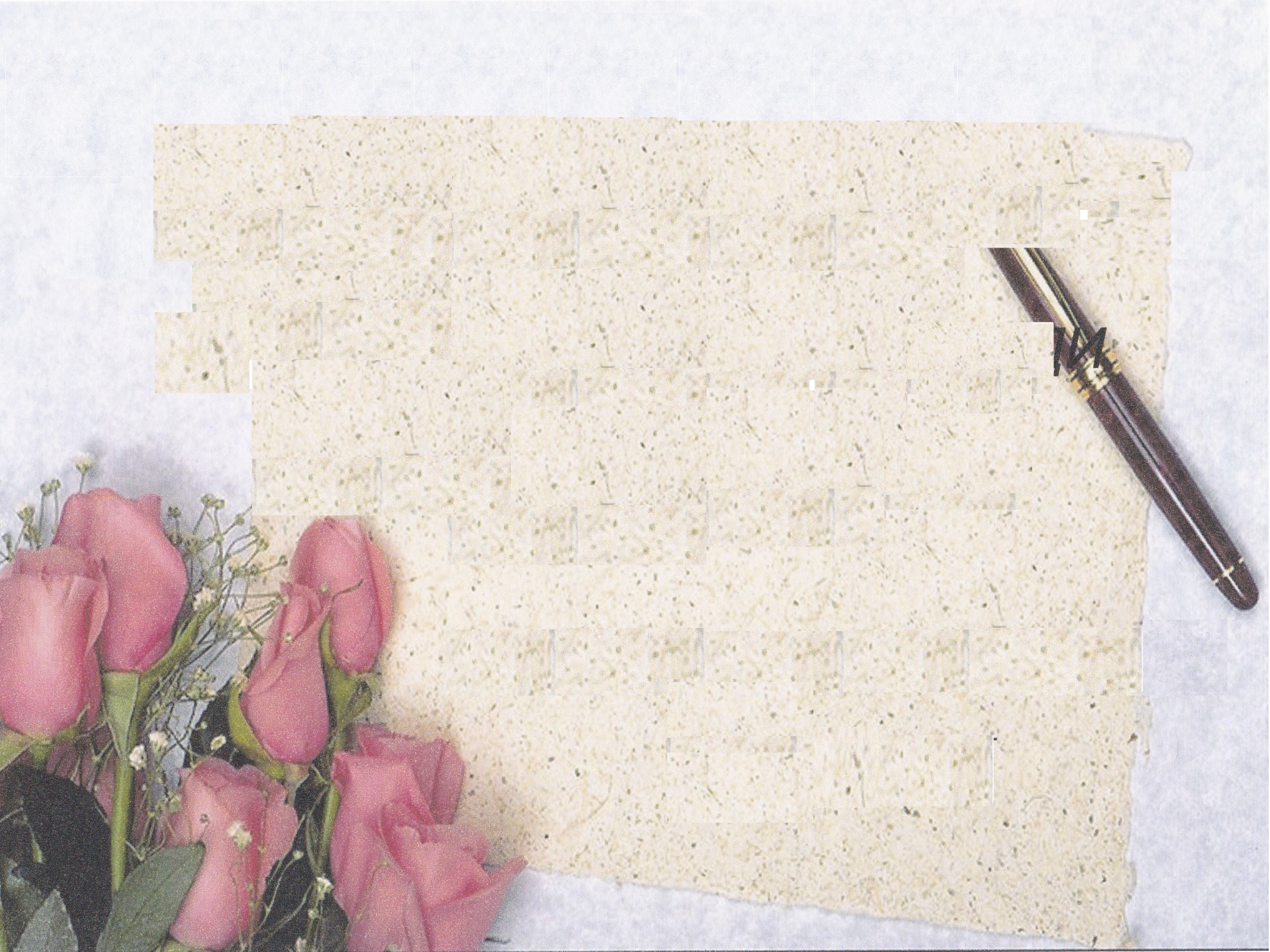 З ДОСВІДУ РОБОТИ
КЛАСНОГО КЕРІВНИКА 11 КЛАСУ
ЗБАРАЗЬКОЇ ЗАГАЛЬНООСВІТНЬОЇ 
ШКОЛИ  І-ІІІ СТУПЕНІВ №3
КОЗАК МАРІЇ
 БОГДАНІВНИ
Класний керівник
11 класу
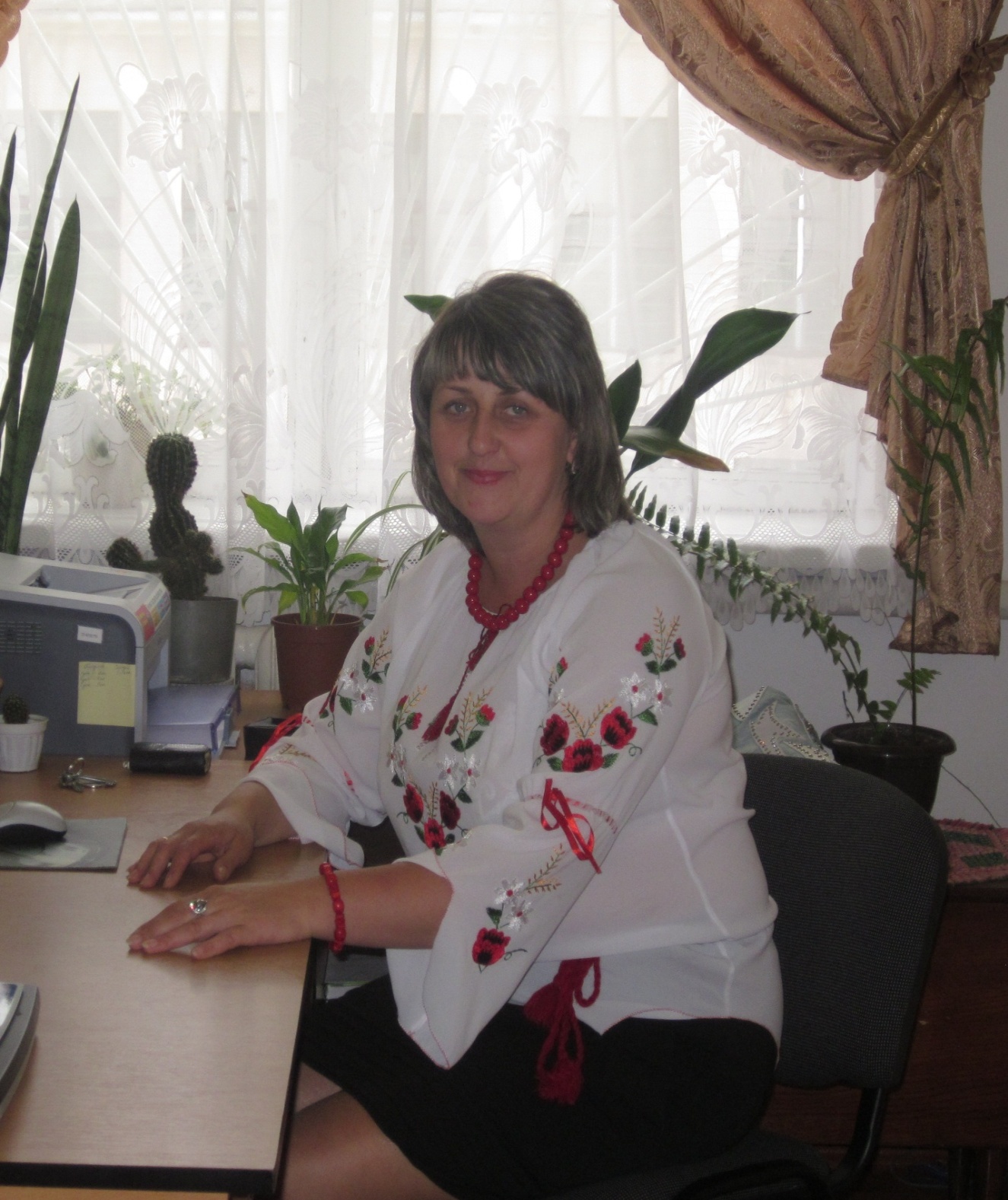 Козак
     Марія
            Богданівна
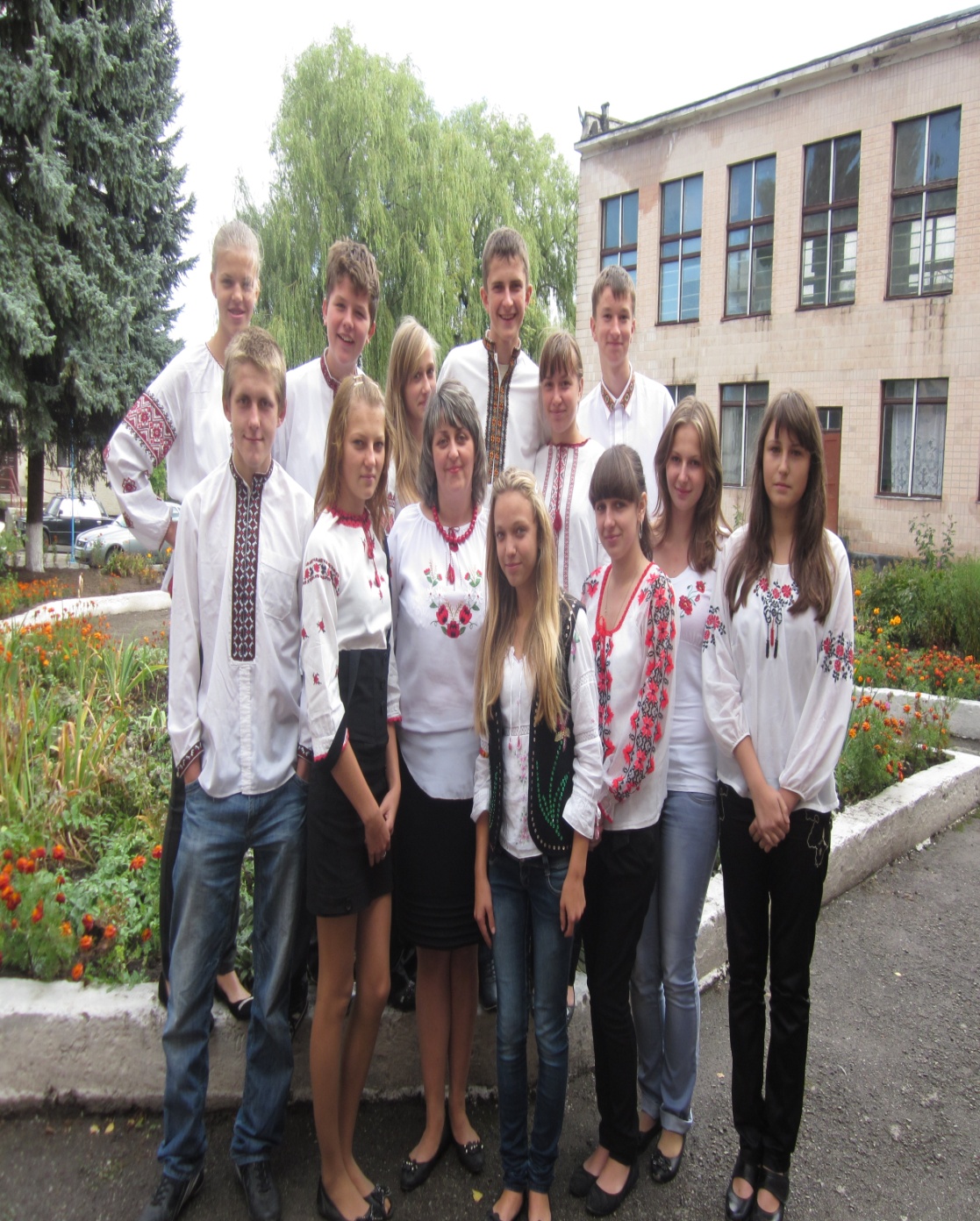 Росте людина… Її життя                          розпочинається світанком душі   – дитинством. Назавжди залишається воно в пам’яті як  потаємне і світле. Я, як класний керівник, як вихователь,  як людина, хочу зробити так, щоб світлого в житті моїх  дітей було більше. Саме тому виховую своїх дітей за  досить                  простими, але вічними принципами моралі:
* Жити за принципом: один за всіх і всі за одного
* Світ прекрасний та величезний. Краще один раз побачити, ніж сто раз почути
* Не забувати : тільки в здоровому тілі здоровий дух
* Відноситись до інших так, як ти б хотів, щоб відносились до тебе
* Пам’ятати : ввічливість і такт – запорука успіху
* Бути вдячним тим, хто посіяв в тобі сім’я добра, справедливості та прагнення до знань
ПЕДАГОГІЧНЕ КРЕДО:
Щоб виховати дитину, потрібно
не просто впливати на неї, а впливати таким чином, щоб дати певний напрям її активності
Система виховної роботи класного керівника
Батьки
Суспільні відносини
Педагогічний колектив
Засоби масової інформації
Інтегровані об’єкти виховного
 впливу
Фактори позашкільного впливу
Учнівський колектив
Позашкільне спілкування
Громадськість
Класний керівник
Учень
Становлення особистості
Моральні якості
Результат
Соціальна активність
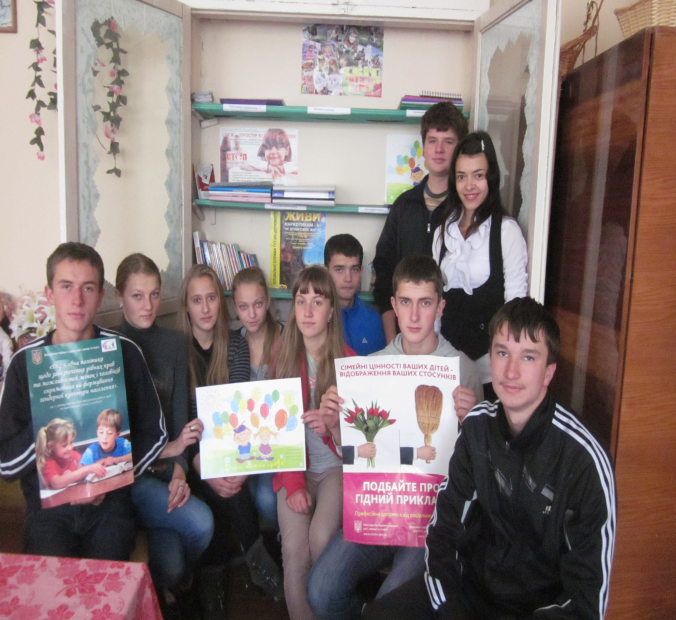 Проектна діяльність
Співпраця з психологом,
соц.педагогом
Дозвілля (вечори відпочинку, конкурси)
Класний колектив
Екскурсії
Діагностика рівня патріотизму
Співпраця з батьками, громадськістю
Осередок всеукраїнського об’єднання “Молода Просвіта”
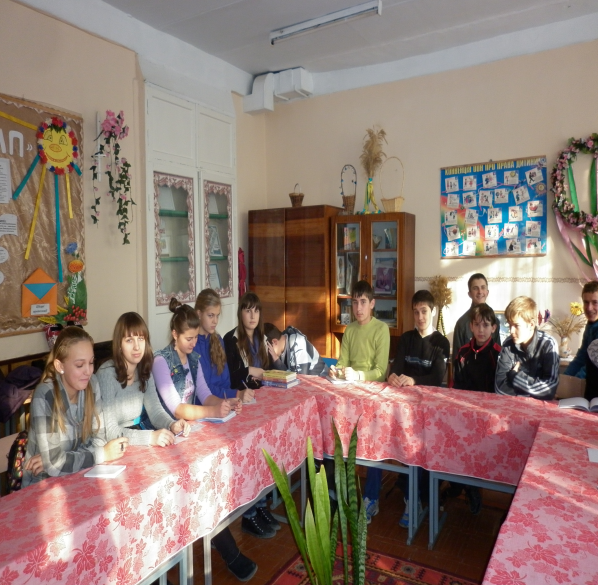 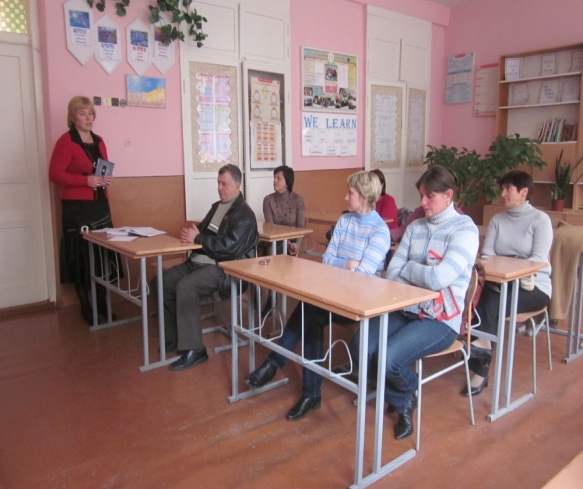 Проблема, над якою працюю:
Моя земля – земля моїх батьків
Шкільний літопис
Мої родинні обереги
Мій рідний край - легенда
Здорові діти – здорова нація
Формування особистості молодого патріота України 
в системі сім’ї і школи
Сторінками історії
Земля – наш спільний дім
Гуманізація 
виховання
Єдність начання і 
виховання
Гармонізація родинного і 
суспільного виховання
Безперервність і 
наступність виховання
Диференціація та 
індивідуалізаці виховання
Принципи патріотичного виховання
Єдність національного і 
загальнолюдського
Демократизація 
виховання
Культуровідповідність
 виховання
Активність, самодіяльність і 
творча ініціатива
Природовідповідність
виховання
Завдання патріотичного виховання
формування національної  свідомості, патріотизму, людської гідності, любові до рідної землі, родини, свого народу, бажання працювати задля розквіту держави, готовності її захищати;
вивчення історії, звичаїв, фольклору, краєзнавства;
виховання правової культури:  поваги до Конституції, законодавства України, державної символіки, знання та дотримання законів;
забезпечення духовної єдності поколінь, виховання поваги до батьків, старших, культури та історії рідного народу;
формування мовної культури, оволодіння і вживання української мови;
утвердження принципів  загальнолюдської моралі: правди,справедливості, милосердя, патріотизму, доброти.
Мій рідний край - легенда
Вивчення легенд, звичаїв, фольклору рідного краю
Конкурс “Супер козак класу”
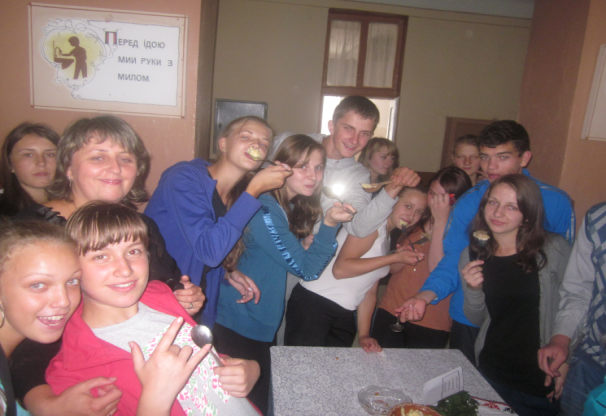 Виховна година “Рушник – в обрядах українського народу”
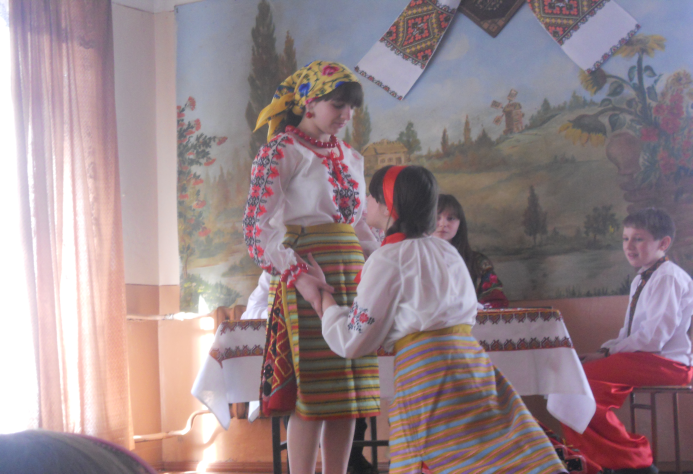 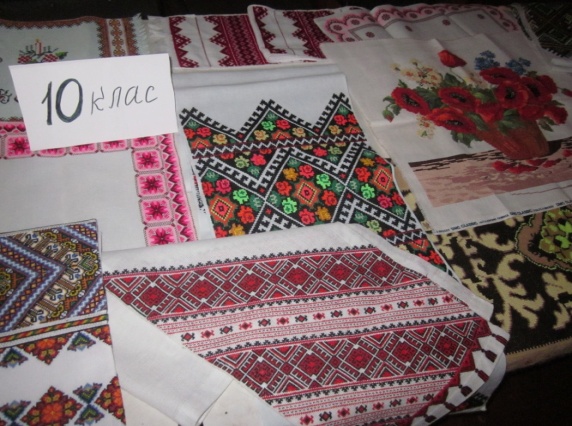 Зустріч із старожилами селища цукрового заводу
Виставка українських рушників
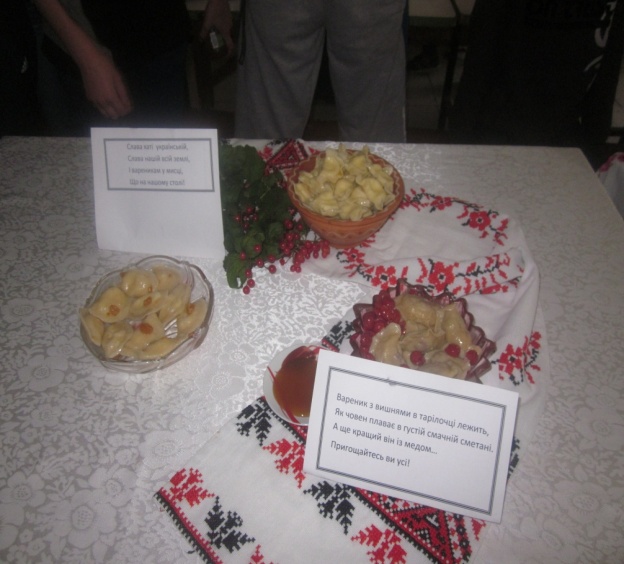 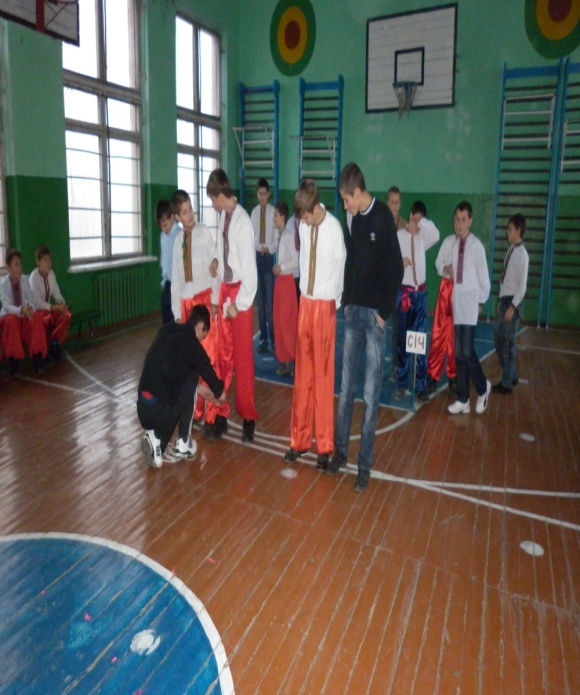 Свято української кухні “День вареника”
Сторінками історії
Вивчення історичного минулого 
                               України
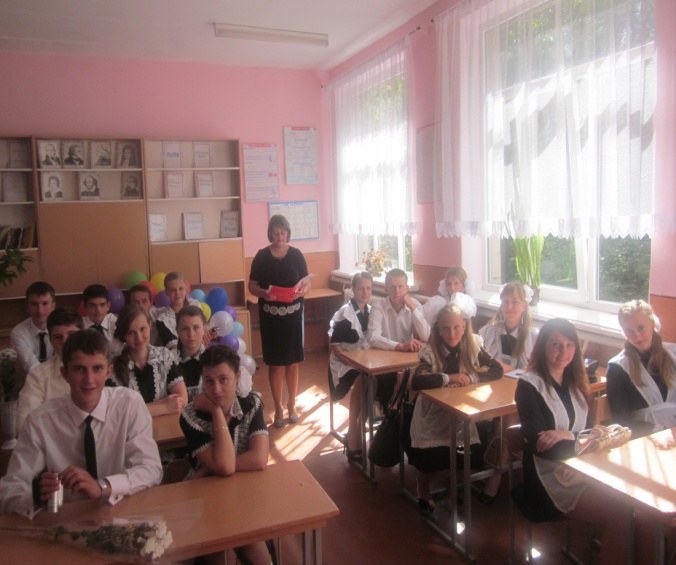 Екскурсії замками України
Перший урок “Моя Україна – незалежна країна”
Екскурсія у Колодяжне, батьківщину Лесі Українки
Участь у військово -спортивній грі українського козацтва “Сокіл”
Літературно – музична композиція 
“За Україну, за її волю”
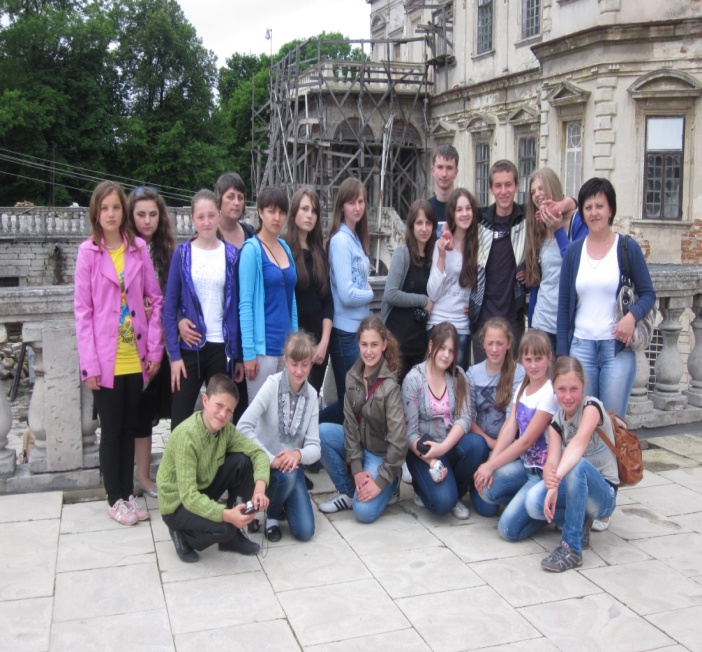 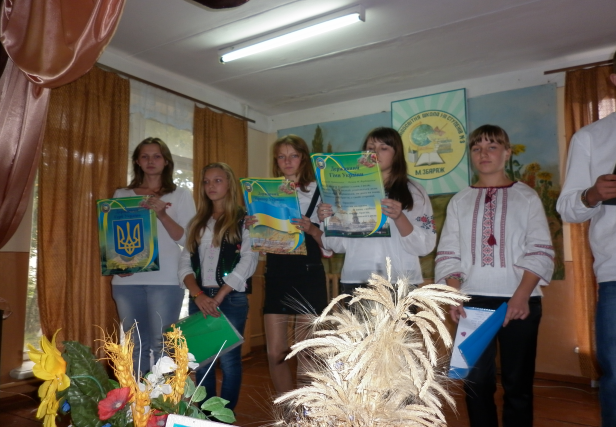 Моя Земля – земля моїх батьків
Вивчення краєзнавства рідної землі
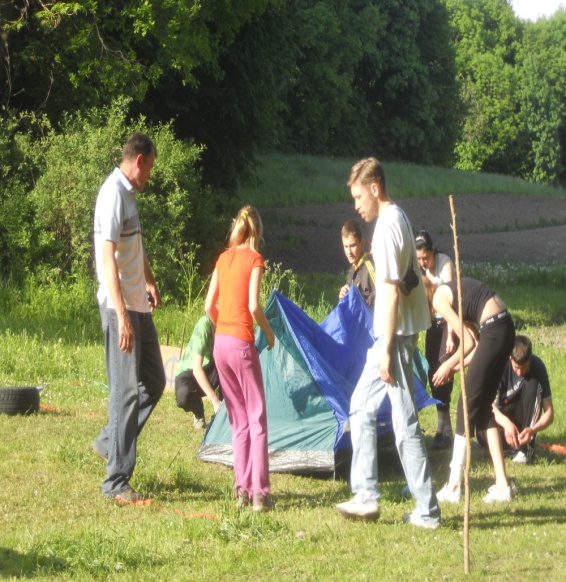 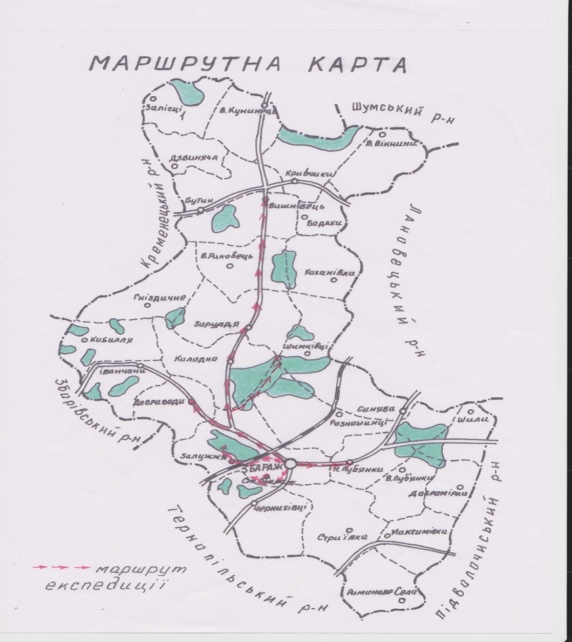 Краєзнавчо – туристичні змагання
Фотовиставка 
“ Мальовнича Збаражчина ”
Практичні заняття
 “ Створюємо карту Збаражчини”
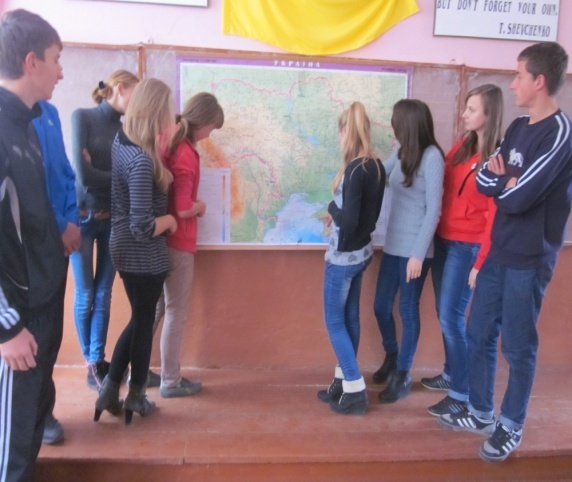 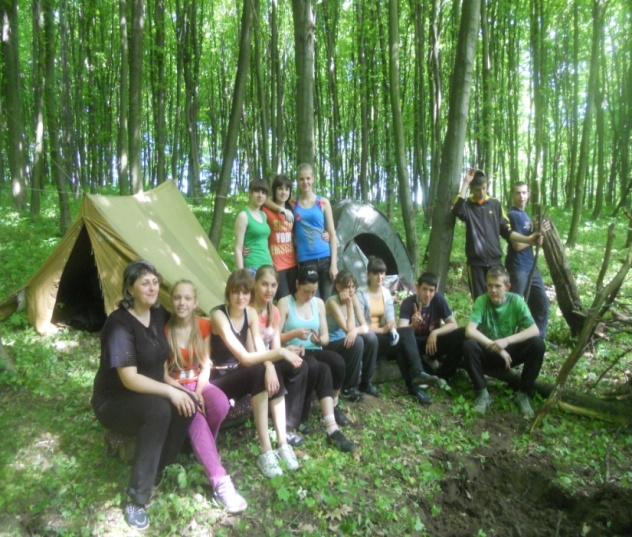 Екскурсії у Чорний Ліс
Шкільний літопис
Ведення літопису шкільного життя
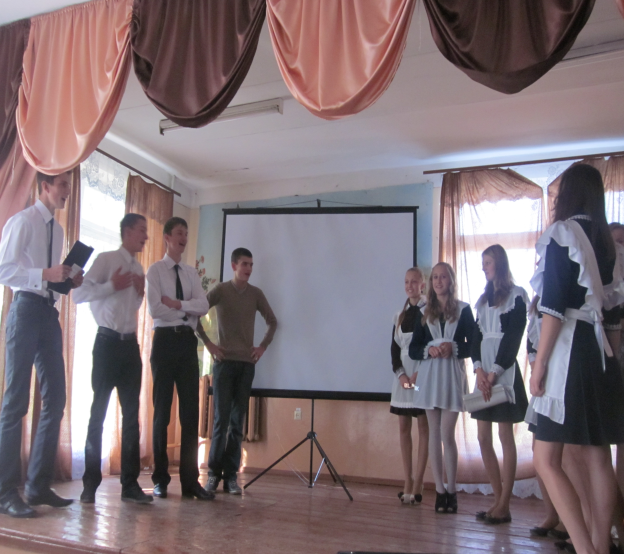 Створення журналу – естафети шкільного життя
Свято вчителя
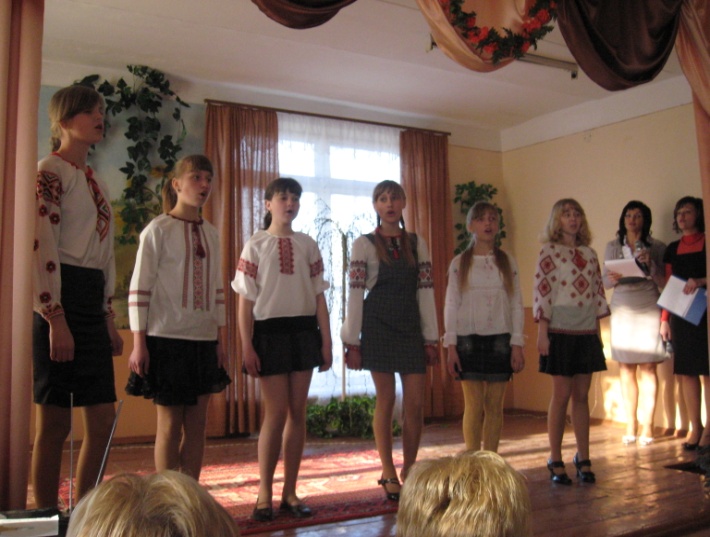 Зустріч з першими випускниками школи
Святкування 40-річного ювілею школи
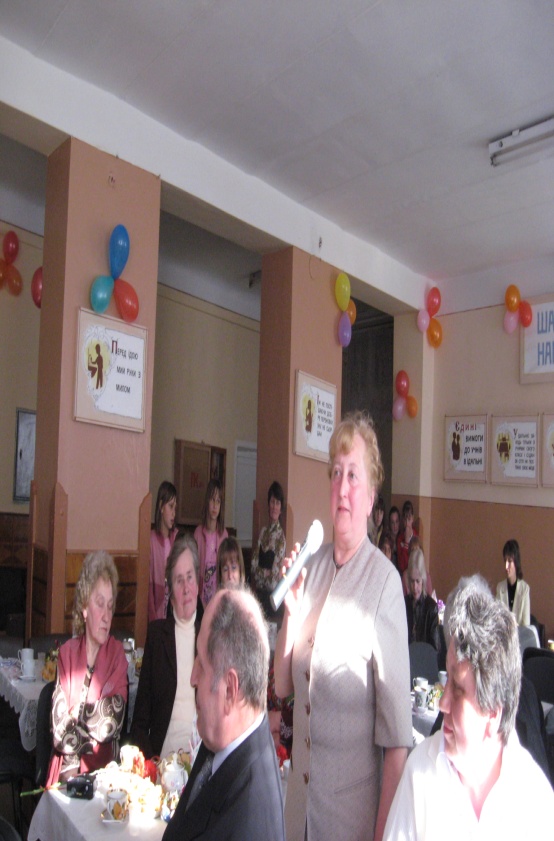 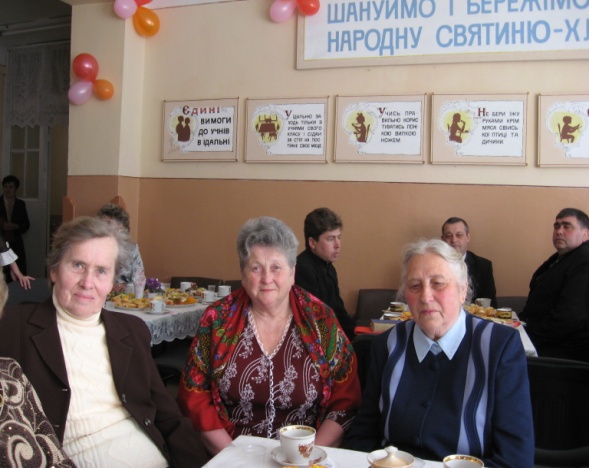 Земля – наш спільний дім
Виховання почуття особистої відповідальності за збереження природних багатств України
Оформлення стенду 
“ Заповідні території Збаражчини ”
Розчинення джерела в околицях селища цукрового заводу
Підготовка листа – тривоги до держінспектора екологічної безпеки про створення стихійних сміттєзвалищ
Прибирання території шкільного подвір’я
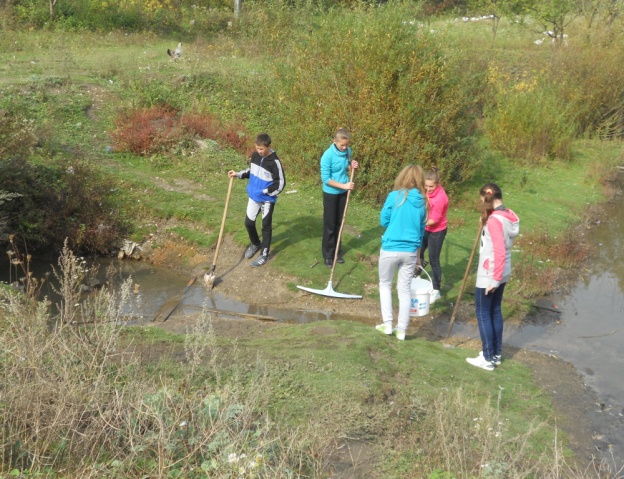 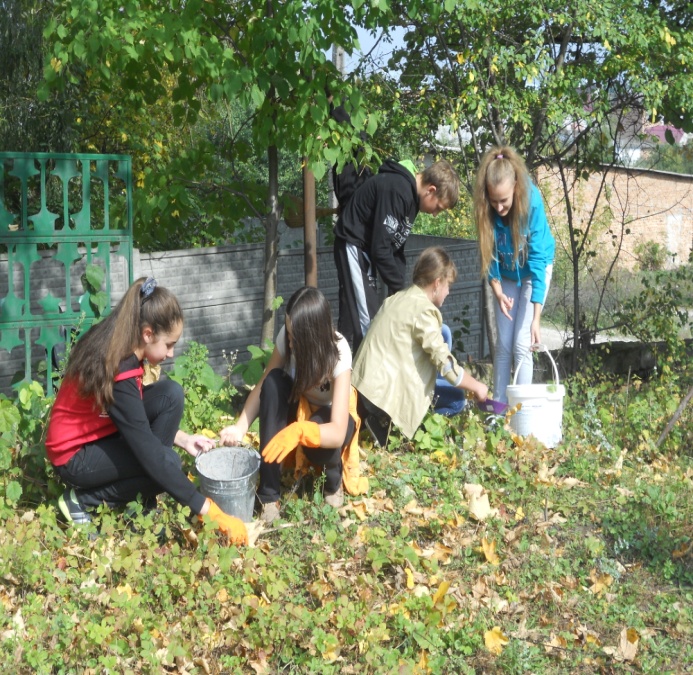 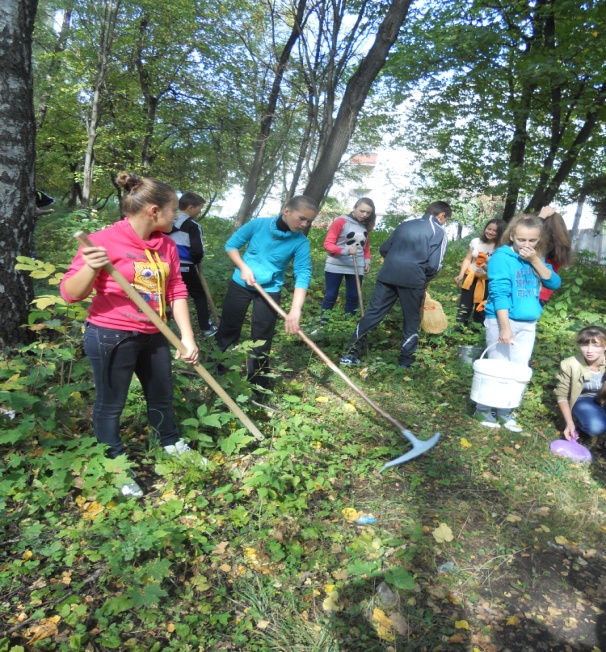 Здорові діти – здорова нація
Зміцнення здоров’я, досягнення гармонії тіла і духу
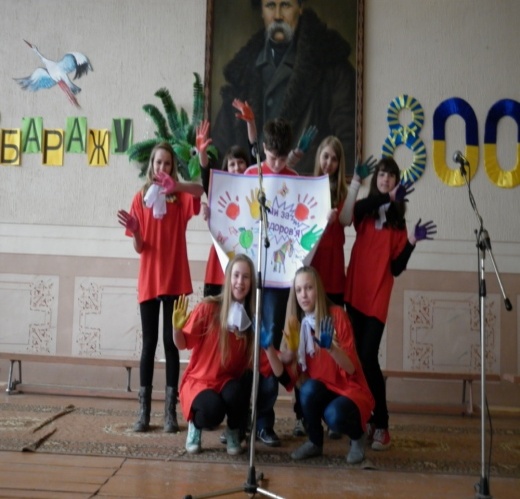 Година класного керівника 
“За здоровий спосіб життя”
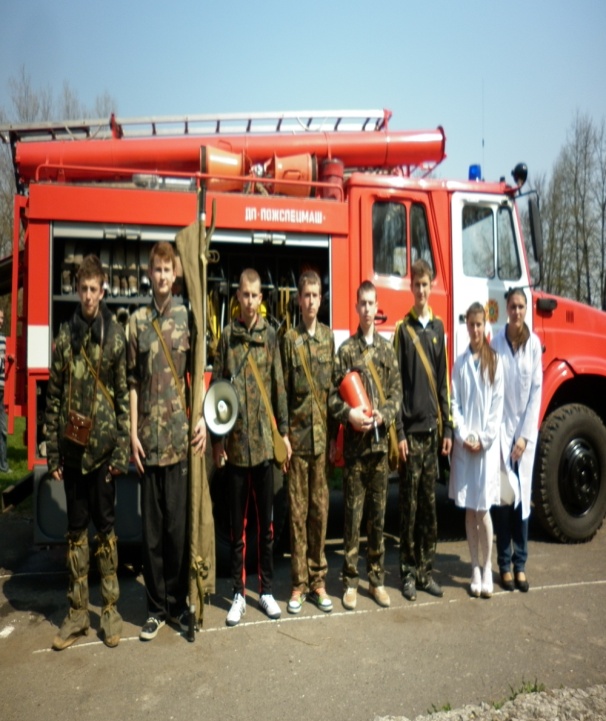 Вікторина “Історія лімпійських ігор”
Зустріч з ветеранами спорту
Спортивно -туристичні змагання
Змагання юних пожежників
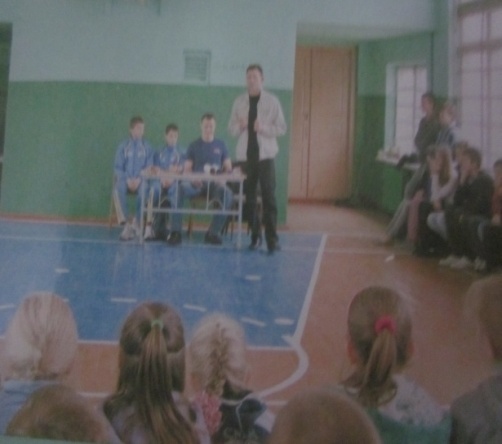 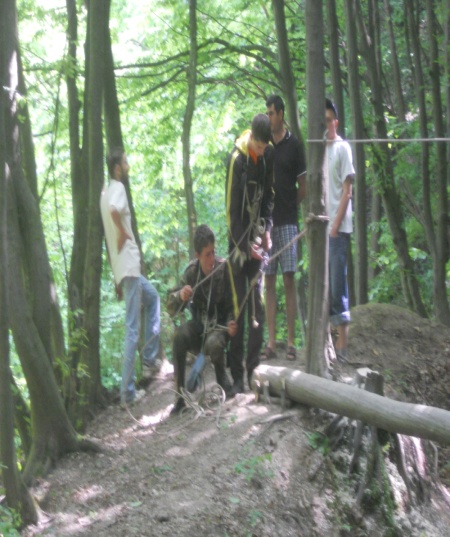 Виступ  агітбригади “Дзвін”
Мої родинні обереги
Роль сім’ї у формуванні національних традицій
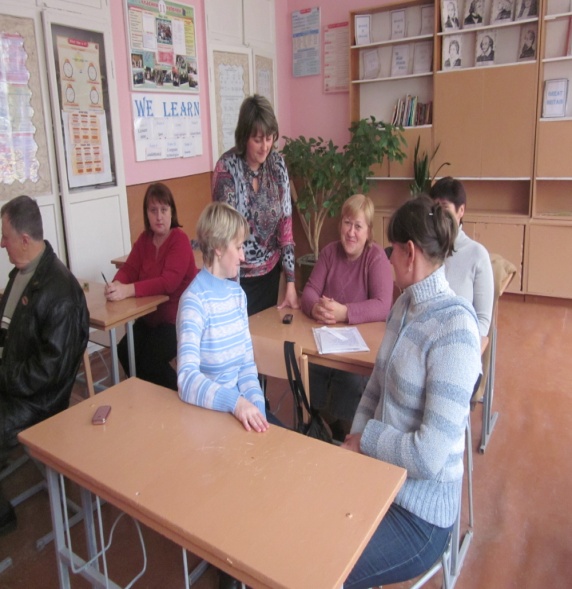 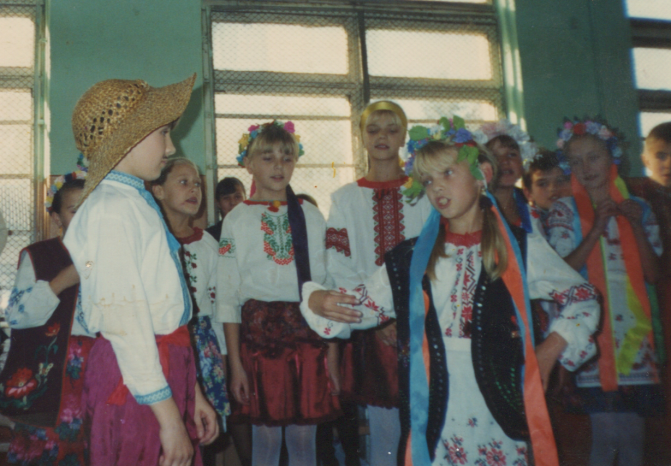 Родинне свято
Філософський діалог “Бути на землі Людиною”
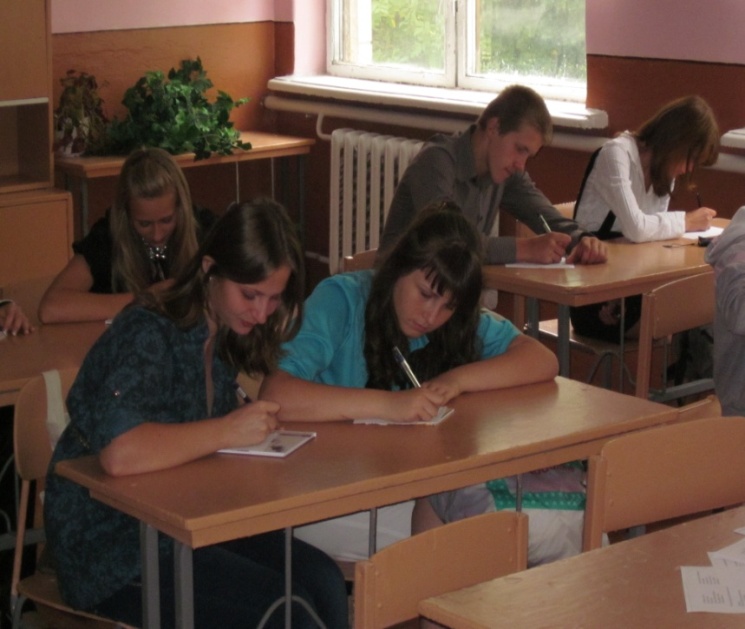 Тренінг “  Вибір професії
в житті людини”
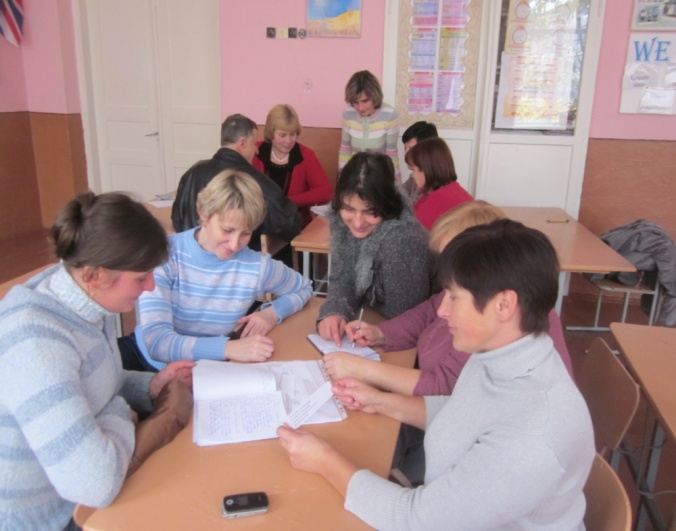 Батьківські збори “Виховуймо патріота України”
Форми діагностичної роботи щодо визначення патріотизму
Анкета “Чи знаєш ти  свій рідний край?”
Твір “Що для мене           Батьківщина?”
Анкета думок “Мої сімейні ідеали”
Методика незакінчених речень
Діагностика рівня патріотичних почуттів
4%
10 клас
9 клас
50%
46%
11 клас
Виховні години
Філософські діалоги
Анкетування
Тестування
Години спілкування
Бесіди
Форми виховної роботи
Диспути
Екскурсії
Проекти
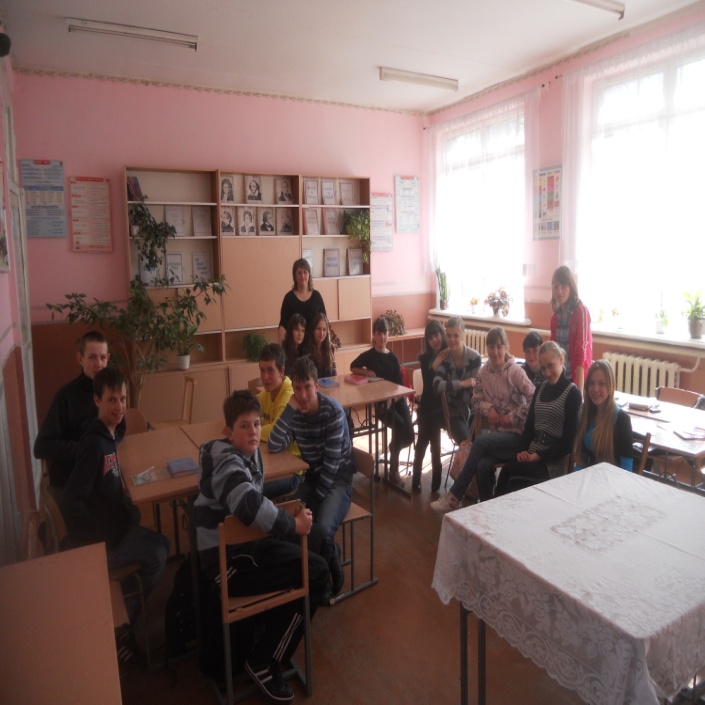 Конкурси
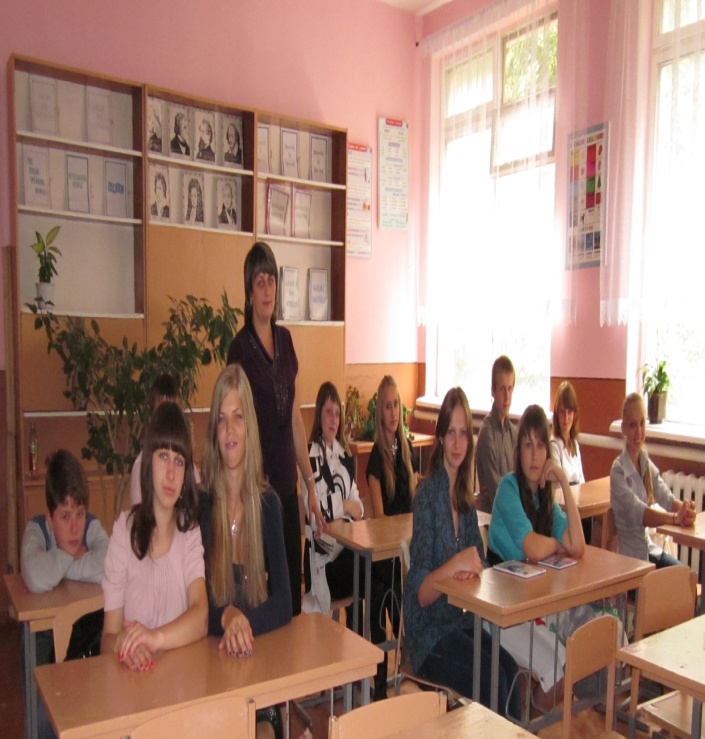 Проект
 «Туристичні стежки рідного краю»
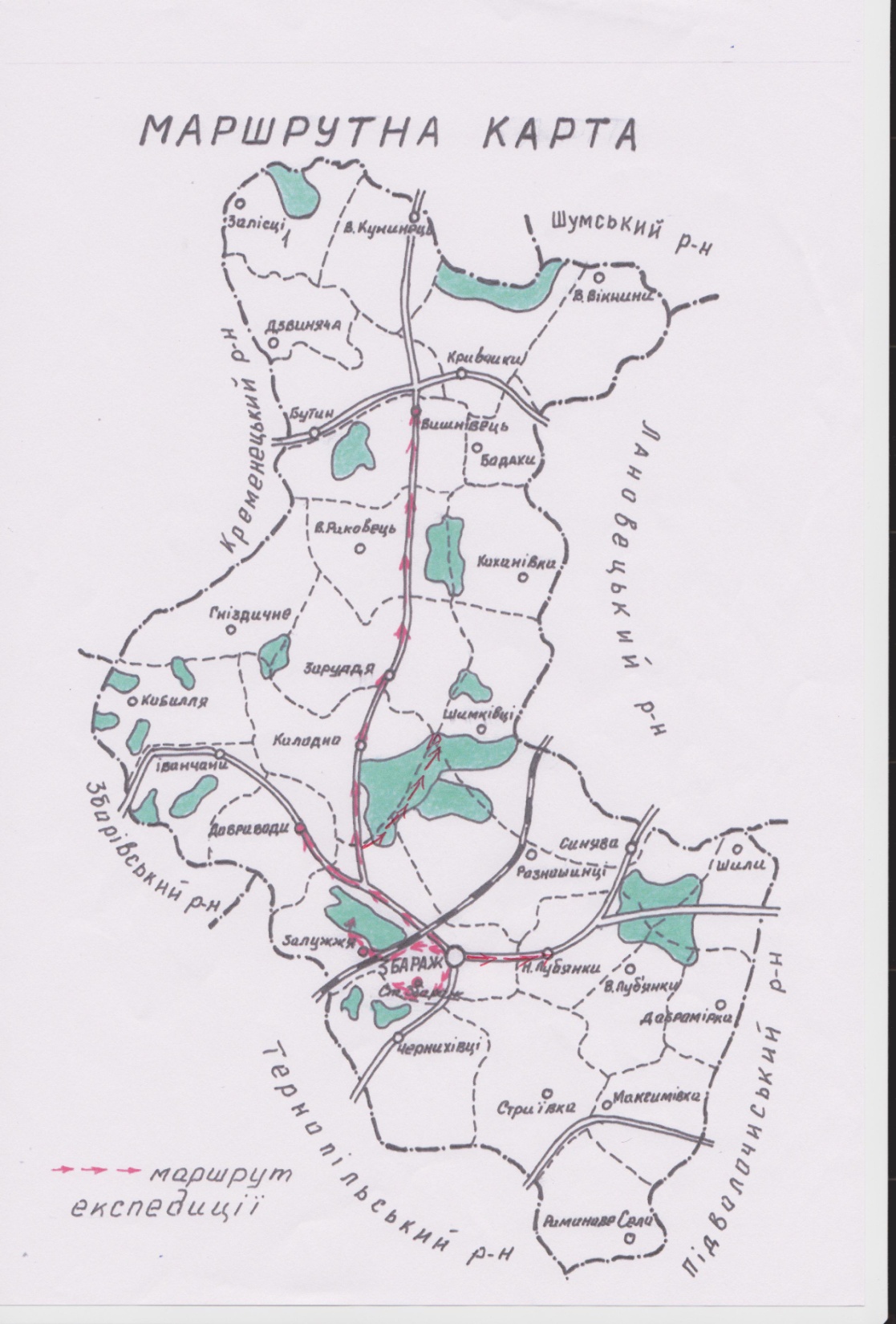 Моя земля – 
земля 
моїх 
батьків
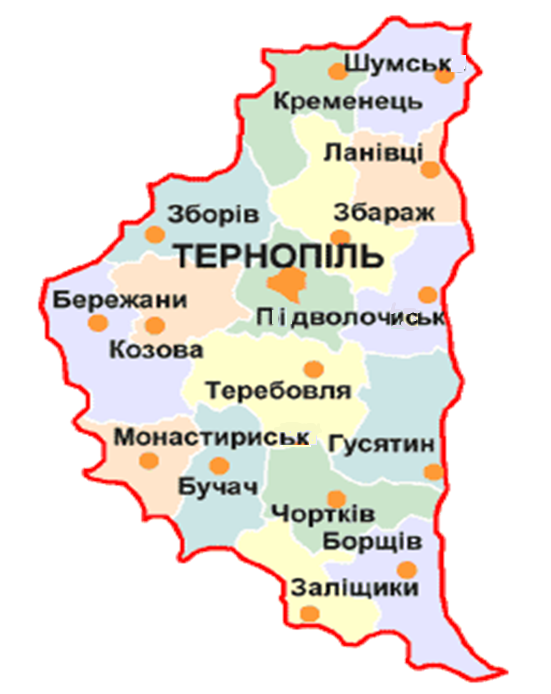 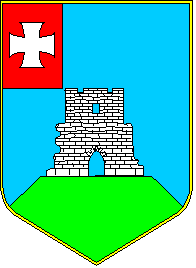 Знай і люби свій край
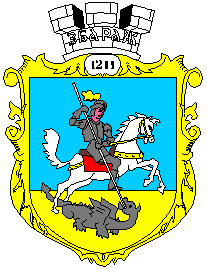 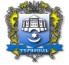 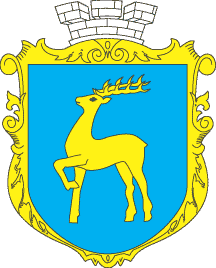 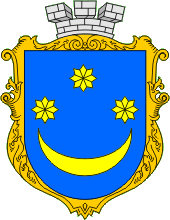 Моя країна - Україна
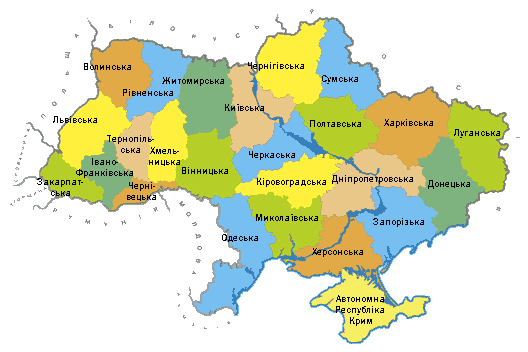 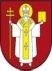 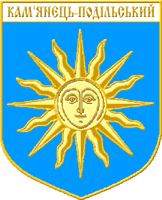 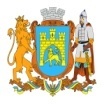 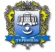 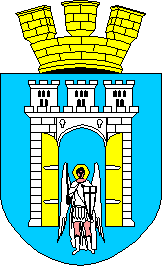 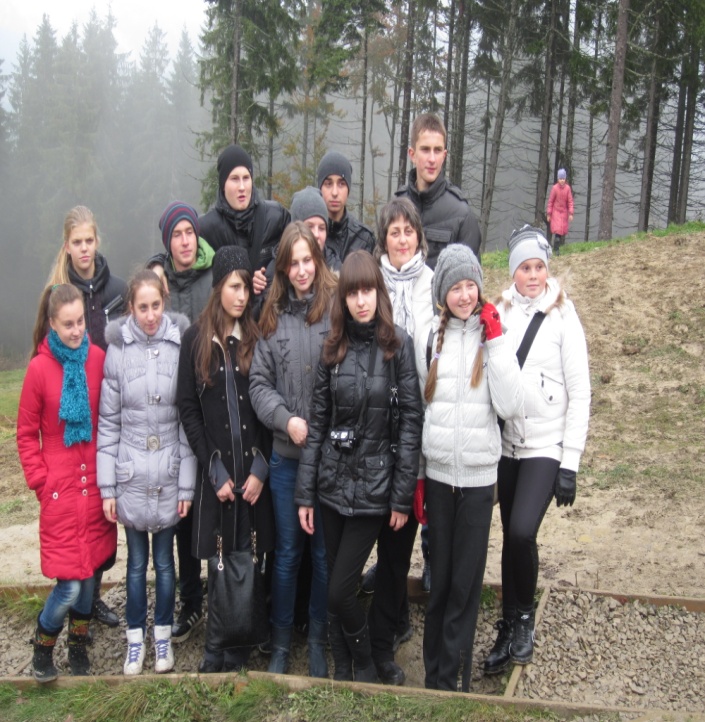 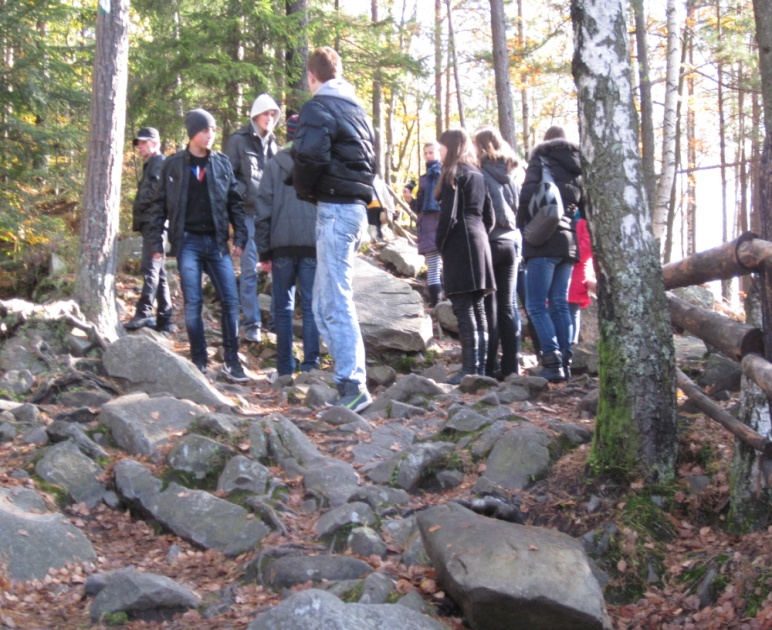 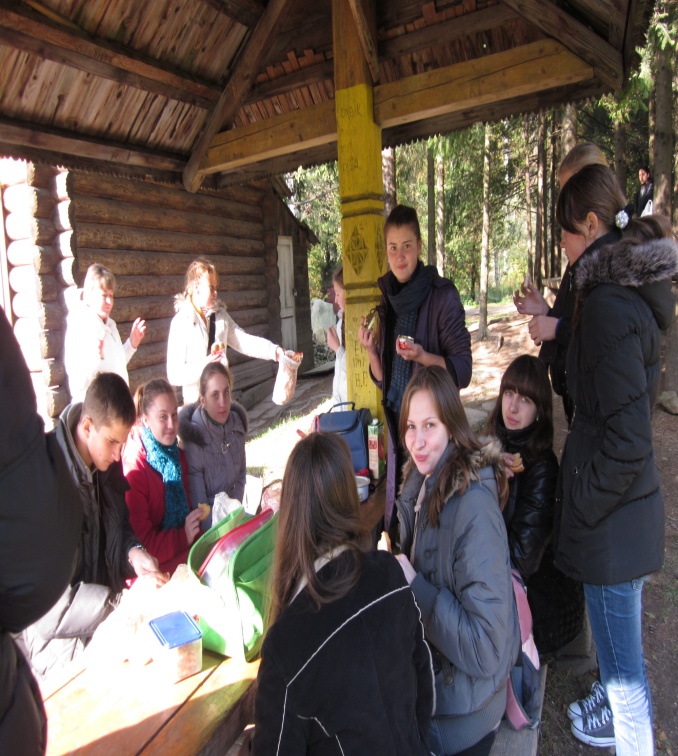 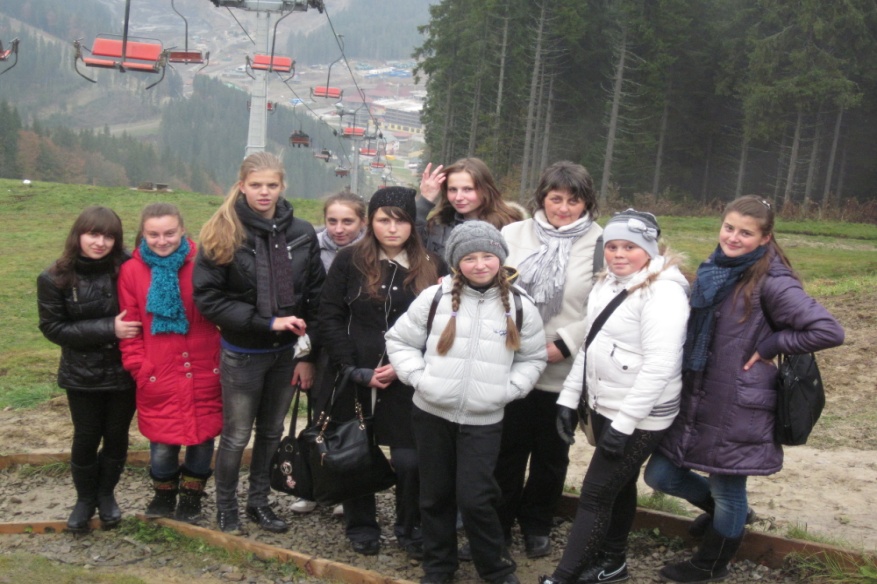 Подорожуємо 
Україною
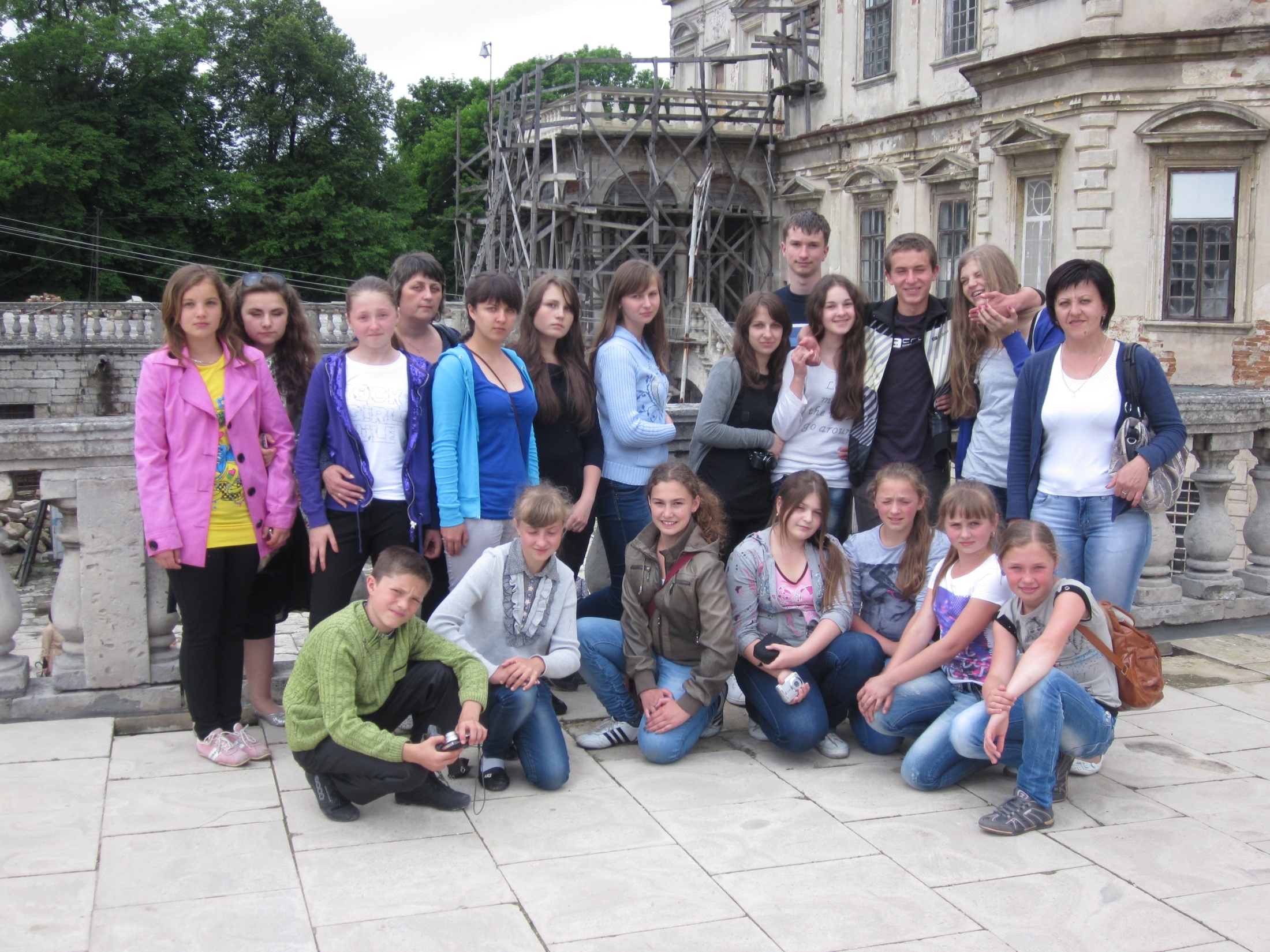 Замками Львівщини
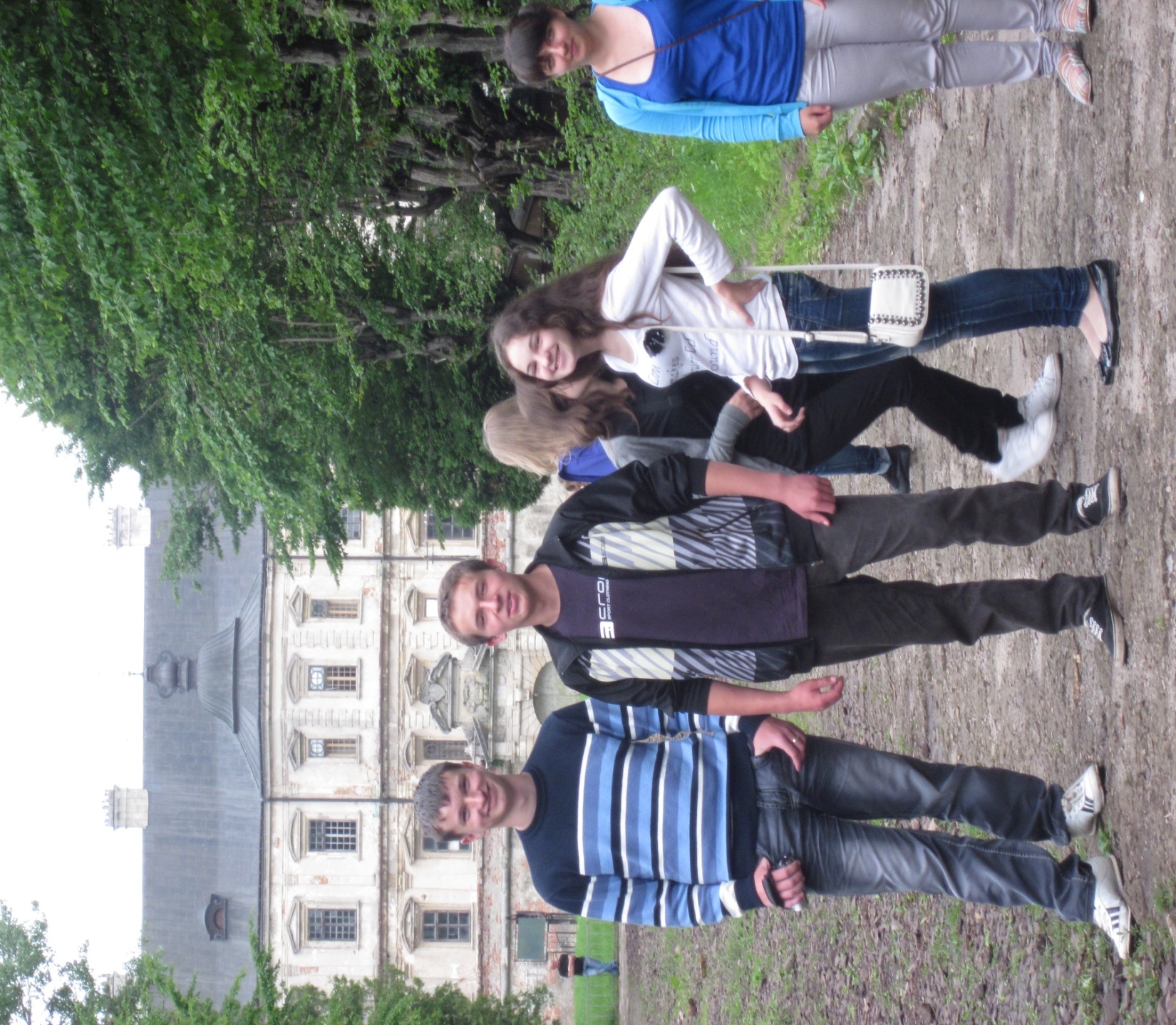 Підгірці
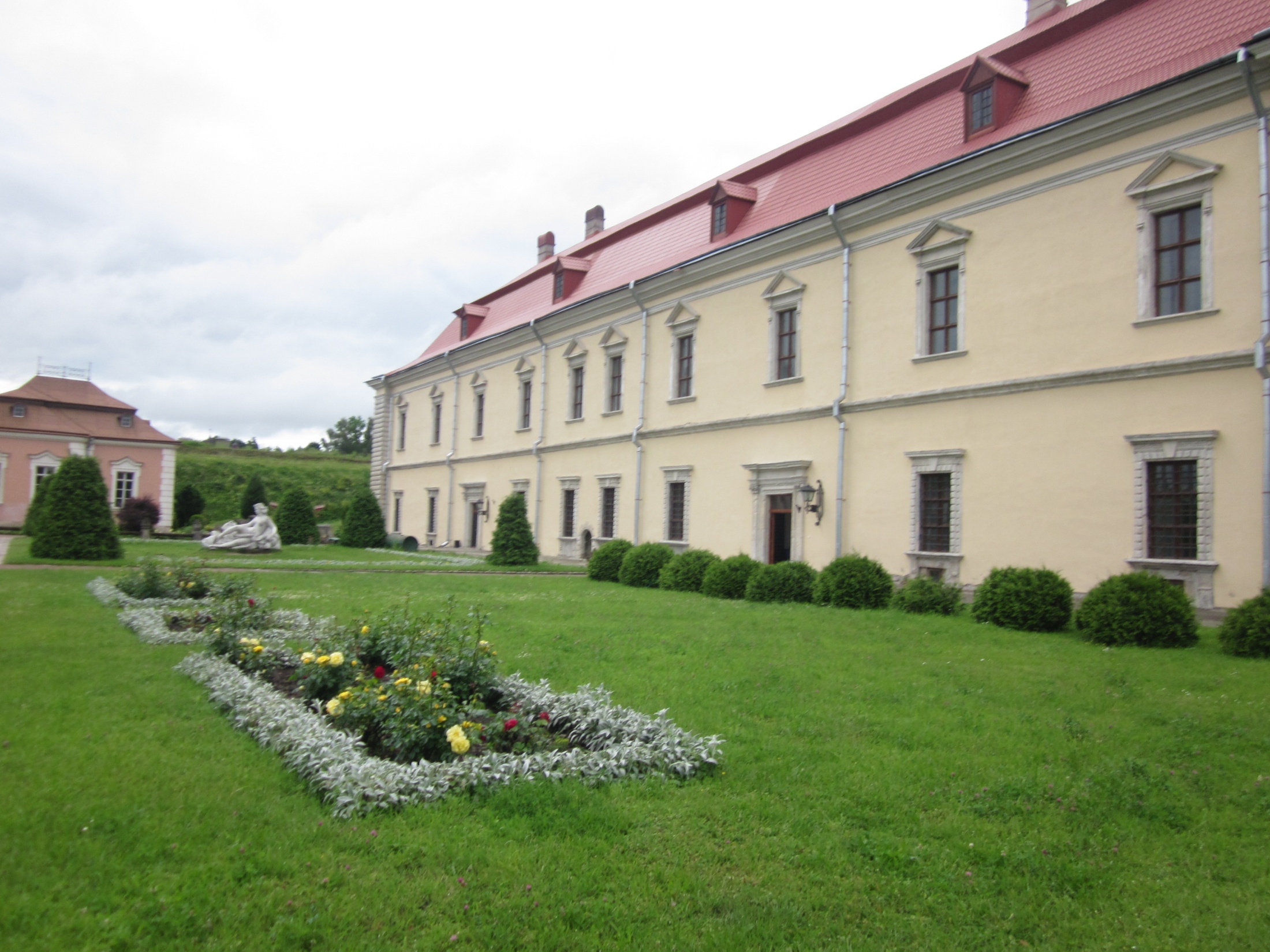 Золочів
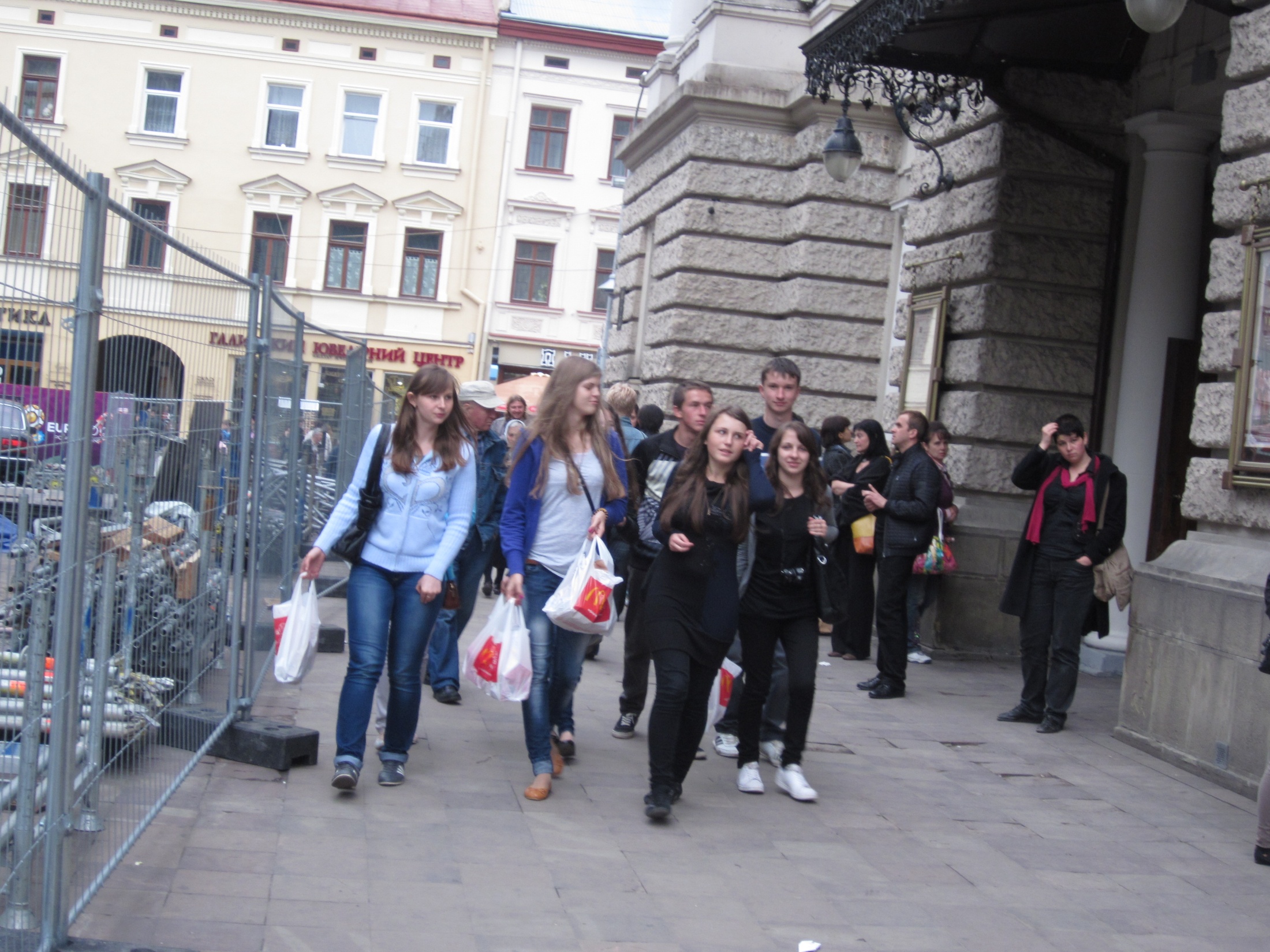 Вулицями Львова
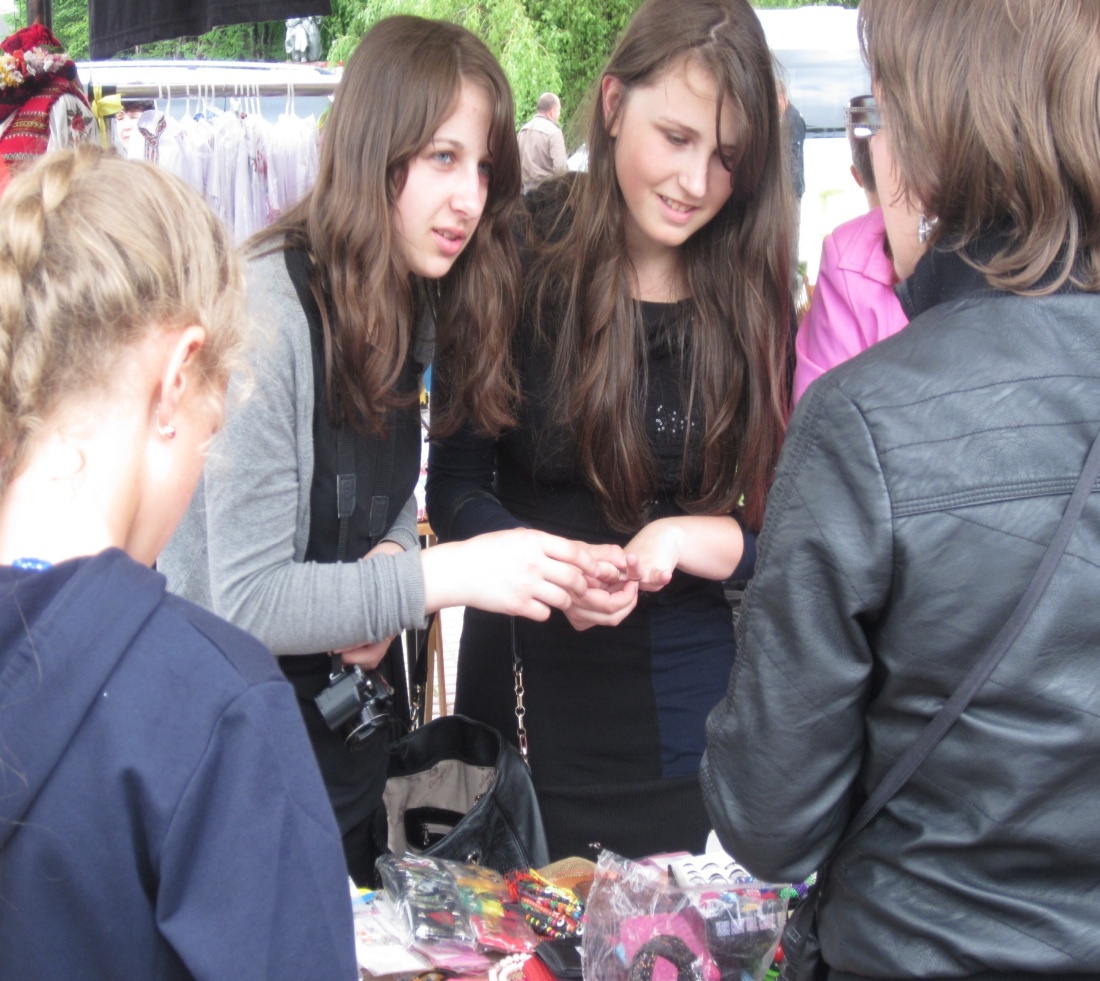 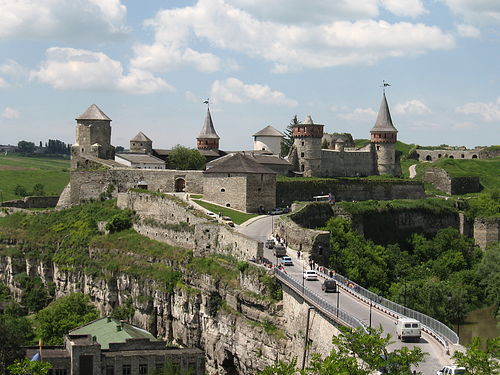 Кам’янець - Подільський
Мої пріоритети в роботі 
з вихованцями
Даруйте дитині свою любов і увагу
Зберігайте завжди позитивне уявлення про дитину
Давайте дитині можливість самостійно діяти та приймати рішення 
Ніколи  не займайтесь  “виховною роботою” у поганому настрої  
Оцінюйте вчинок, а не особистість
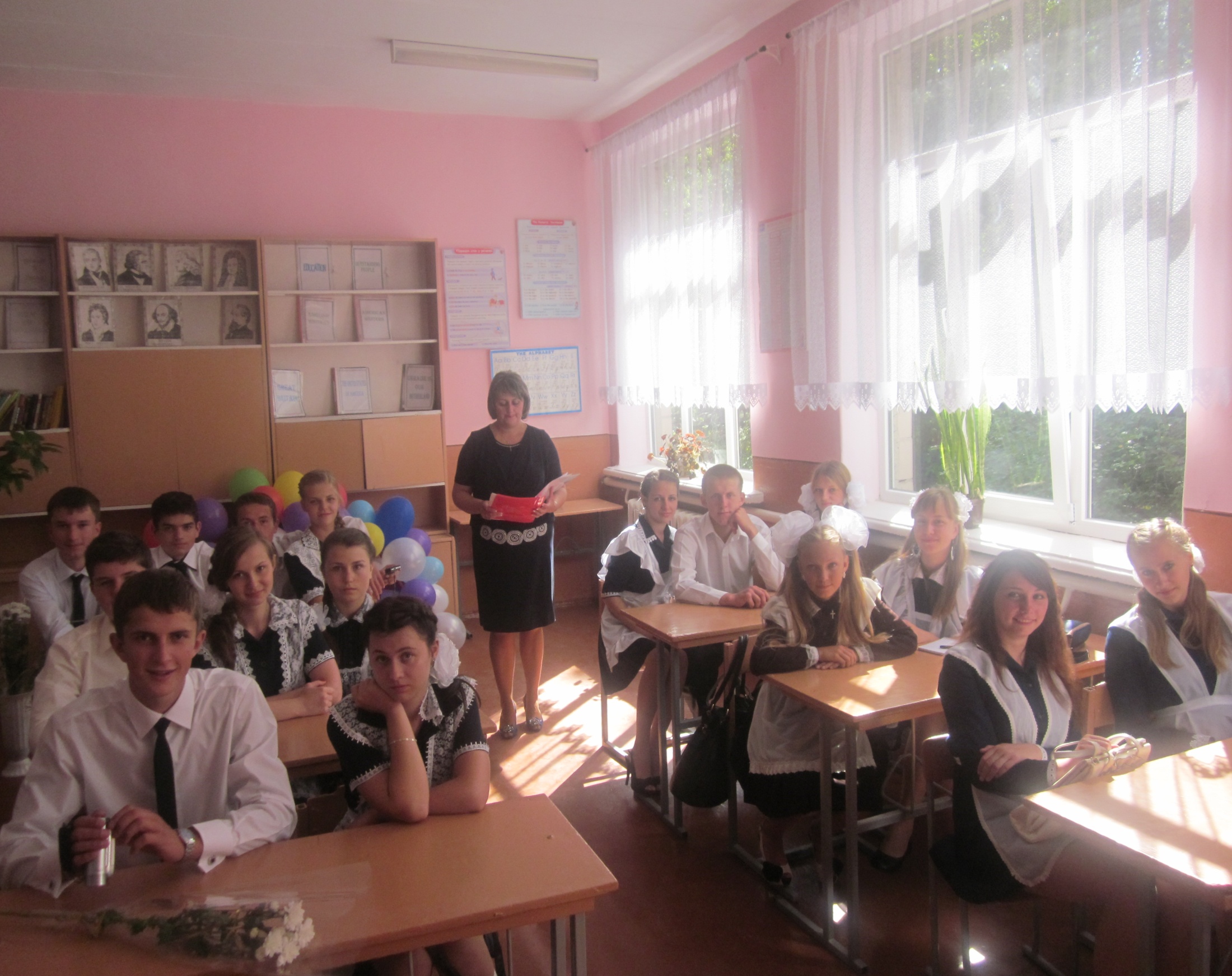 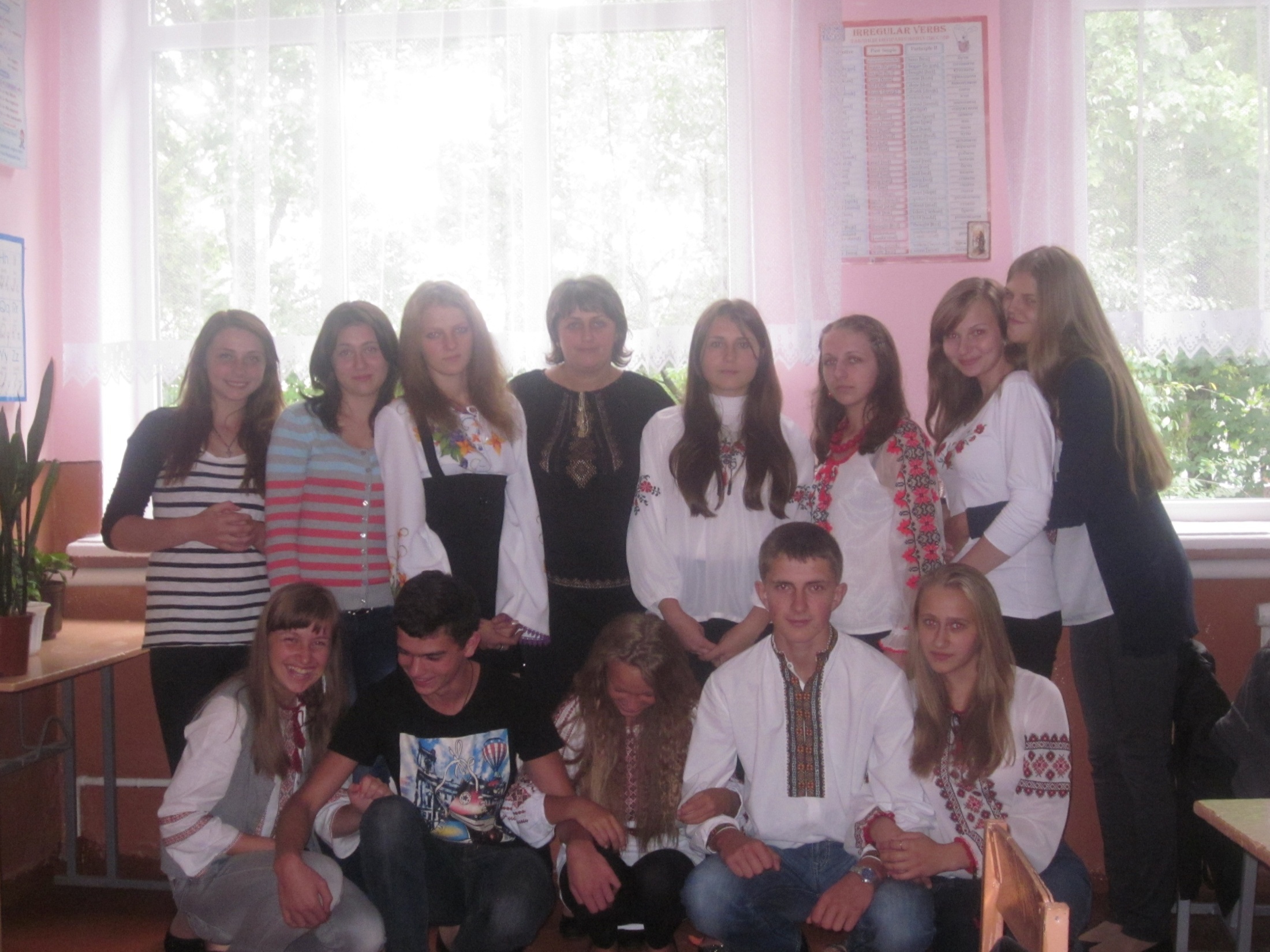 Майбутнє України
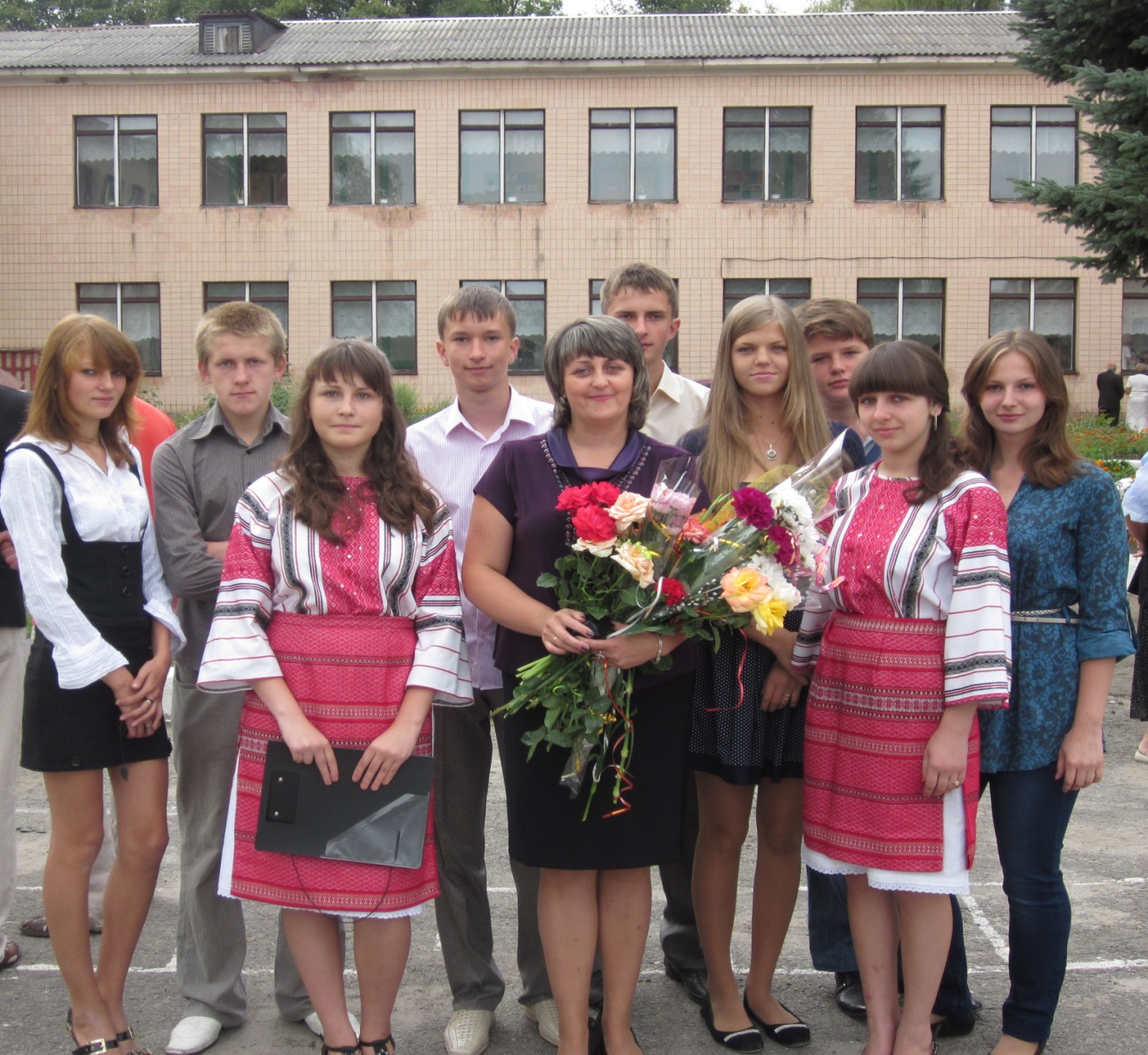 Даруй себе дітям!
Будь терплячим у чеканні дива
і будь готовим до зустрічі з ним
у дитині.